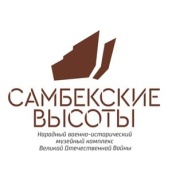 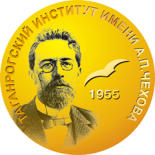 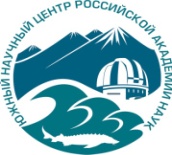 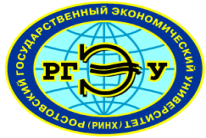 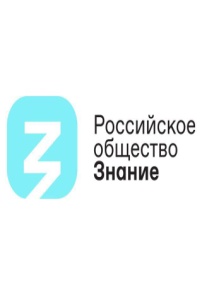 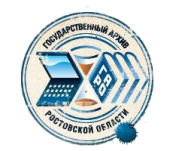 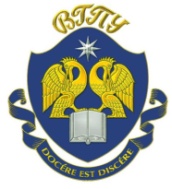 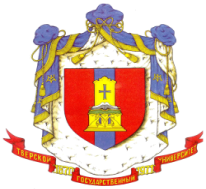 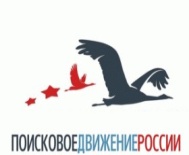 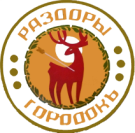 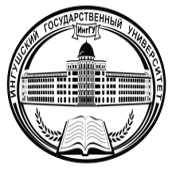 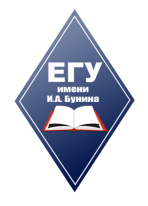 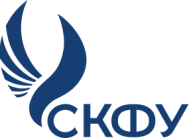 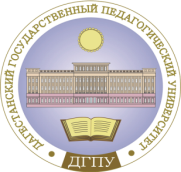 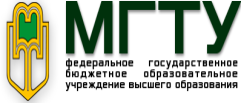 Всероссийская молодежная научная 
онлайн-конференция

«Великая Отечественная война в исторических судьбах народов и регионов России»

1 декабря 2021
С 13-00 до 15-45
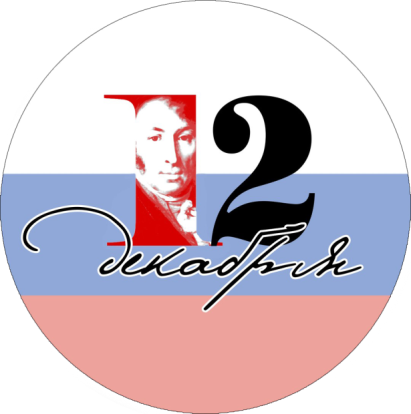 Таганрогский институт имени А. П. Чехова (филиал)
федерального государственного бюджетного образовательного учреждения высшего образования
«Ростовский государственный экономический университет (РИНХ)»
Факультет истории и филологии
E-mail: ist-filfak@mail.ru, den_istorii@mail.ru
Тел.: 8 (8634) 60-15-35
Таганрог, 2021
ПРОГРАММНЫЙ КОМИТЕТ 

Макаренко Елена Николаевна – ректор Ростовского государственного экономического университета (РИНХ), д-р экон.наук, профессор – председатель
Кринко Евгений Федорович – заместитель директора Южного научного центра Российской академии наук по научной работе, д-р ист.наук – сопредседатель
Липовенко Елизавета Васильевна– директор Таганрогского государственного литературного и историко-архитектурного музея-заповедника– сопредседатель
Герасимова Евгения Николаевна – ректор Елецкого государственного университета имени И. А. Бунина, д-р пед.наук, профессор – сопредседатель
Куижева Саида Казбековна – ректор Майкопского государственного технологического университетп, д-р экон.наук, доцент – сопредседатель
Албакова Фатима Юсуповна – и.о. ректора Ингушского государственного университета, д-р филос. наук, профессор – сопредседатель
Асваров Нариман Асварович– ректор Дагестанского государственного педагогического университета, канд. социол. наук– сопредседатель
Коротков Александр Михайлович – ректор Волгоградского государственного социально-педагогического университета, д-р пед.наук, профессор – сопредседатель
Альбеков Адам Умарович – президент Ростовского государственного экономического университета (РИНХ), д-р экон.наук, профессор, заслуженный деятель науки РФ, член Совета при Президенте РФ по межнациональным отношениям
Вовченко Наталья Геннадьевна – проректор по научной работе и инновациям Ростовского государственного экономического университета (РИНХ), д-рэкон.наук, профессор
Султыгова Захидат Хасановна – проректор по научной работе Ингушского государственного университета, д-р хим.наук, профессор
Климова Марина Витальевна – директор Института истории и культуры Елецкого государственного университета имени И. А. Бунина, канд. филол. наук, доцент
Трапш Николай Алексеевич – директор Государственного архива Ростовской области, доцент Таганрогского института имени А. П. Чехова (филиала) РГЭУ (РИНХ), канд.ист.наук, доцент 
Мерзляков Михаил Петрович – директор Раздорского этнографического музея-заповедника
Щербанов Владимир Кириллович – председатель Областной поисковой общественной организации «Ростовский областной клуб «Память – Поиск»
Метелкина Жанна Сергеевна – председатель Ростовского регионального отделения Общероссийской общественно-государственной просветительской организации «Российское общество «Знание», канд.ист.наук
ОРГАНИЗАЦИОННЫЙ КОМИТЕТ
Голобородько Андрей Юрьевич – директор Таганрогского института имени А. П. Чехова (филиала) РГЭУ (РИНХ), депутат Городской Думы г. Таганрога VII созыва, д-р полит.наук, доцент – председатель
Волвенко Алексей Александрович – зам. директора Таганрогского института имени А.П. Чехова (филиала) РГЭУ (РИНХ) по научной работе, канд.ист.наук, доцент
Мусхаджиев Саид-Хасан Хамзатович – руководитель Центра народной дипломатии и межкультурных коммуникаций Майкопского государственного технологического университета, канд.ист.наук, доцент
Котлярова Ольга Александровна – зам. директора по учебной работе отделений истории и туризма Института истории и культуры Елецкого государственного университета имени И. А. Бунина, канд.ист.наук, доцент
Болотова Елена Юрьевна – декан факультета исторического и правового образования Волгоградского государственного социально-педагогического университета, д-р ист.наук, профессор
Агеева Валентина Анатольевна – декан факультета истории и филологии Таганрогского института имени А.П. Чехова (филиала) РГЭУ (РИНХ), канд.ист.наук, доцент
Гаврилюк Иван Львович – зам. декана по учебной работе факультета исторического и правового образования Волгоградского государственного социально-педагогического университета, канд.ист.наук, доцент
Суздальцева Ирина Анатольевна – зам. декана по научной работе исторического факультета Дагестанского государственного педагогического университета, канд.ист.наук, доцент
Наухацкий Виталий Васильевич – зав. кафедрой исторических наук и политологии Ростовского государственного экономического университета «РИНХ», д.и.н., профессор
Матиев Тимур Хусенович –зав. кафедрой истории Ингушского государственного университета, канд.ист.наук
Султанбеков Рабадан Магомедович – зав. кафедры истории Дагестанского государственного педагогического университета, канд.ист.наук, доцент
Белова Анна Валерьевна – зав. кафедрой всеобщей истории Тверского государственного университета, вед.науч. сотр. Центра гендерных исследований Института этнологии и антропологии имени Н.Н. Миклухо-Маклая Российской академии наук, д-р ист. наук
Шафранова Ольга Ивановна –зав. кафедрой региональной истории и музееведения Гуманитарного института Северо-Кавказского федерального университета, канд. ист. наук, доцент
Мужухоева Эльза Джунидовна – профессор кафедры истории Ингушского государственного университета, канд.ист.наук
Колосовская Татьяна Александровна -профессор кафедры истории России Гуманитарного института Северо-Кавказского федерального университета, д-р ист. наук
Долгиева Марем Белановна – профессор кафедры историиИнгушского государственного университета, канд.ист. наук
ДЕТИ ВОЙНЫ МАЛГОБЕКСКОГО РАЙОНА
 Тибоев Илез Алиевич , магистрант 1 года обучения, 
Ингушский государственный университет
Научный руководитель: Дзуматова Зарета Рашидовна
ЗЛОДЕЯНИЯ НЕМЕЦКО-ФАШИСТСКИХ ЗАХВАТЧИКОВ В ПЕРВЫЕ ГОДЫ ВОЙНЫ НА СТАВРОПОЛЬЕ
Полякова Василиса, студентка 3 курса
Гуманитарный институт Северо-Кавказского федерального университета
Научный руководитель: Колосовская Татьяна Александровна,д-р ист. Наук
ОБРАЗ ВРАГА В СОВЕТСКИХ ПЕРИОДИЧЕСКИХ ИЗДАНИЯХ ВЕЛИКОЙ ОТЕЧЕСТВЕННОЙ ВОЙНЫ
Хованский Георгий Александрович, магистрант 1 года обучения
 Тверской государственный университет
Научный руководитель:Сипейкин Александр Викторович, канд.ист.наук

Панель 3. «Поклонимся великим тем годам…»: 
память о войне

СОХРАНЕНИЕ ИСТОРИЧЕСКОЙ  ПАМЯТИ О   ВЕЛИКОЙОТЕЧЕСТВЕННОЙ ВОЙНЕ В ДЕЯТЕЛЬНОСТИ
 СОВРЕМЕННЫХ УЧРЕЖДЕНИЙ КУЛЬТУРЫ ВОЛГОГРАДА
Беженцева Алина Романовна,  студентка 4 курса
Волгоградский государственный социально-педагогический университет
Научный руководитель: Орешкина Татьяна Николаевна, канд.ист.наук
ПРАКТИКА МУЗЕЙНОЙ ДЕЯТЕЛЬНОСТИ В КОНТЕКСТЕ ПРОВЕДЕНИЯ ИССЛЕДОВАНИЙ, НАПРАВЛЕННЫХ НА УВЕКОВЕЧЕНИЕ ПАМЯТИ О СОБЫТИЯХ ВЕЛИКОЙ ОТЕЧЕСТВЕННОЙ ВОЙНЫ 1941-1945 ГГ,
Киндяков Сергей Александрович, председатель Краснодарской общественной поисково-исследовательской организации «Высота» 
ПОДВИГ, КОТОРЫЙ НЕЛЬЗЯ ЗАБЫТЬ: УВЕКОВЕЧЕНИЕ ПАМЯТИ О ПОГИБШИХ ЗАЩИТНИКАХ ТАГАНРОГА И ГОРОЖАНАХ, ОТДАВШИХ ЖИЗНЬ НА ФРОНТЕ В ГОДЫ ВЕЛИКОЙ ОТЕЧЕСТВЕННОЙ ВОЙНЫ
Капканов Ефим Николаевич, магистрант 2 года обучения
Таганрогский институт имени А.П. Чехова (филиал) РГЭУ (РИНХ) 
Научный руководитель: Кринко Евгений Федорович, д-р ист.наук
 
ОТРАЖЕНИЕ ПАТРИОТИЧЕСКОЙ ДЕЯТЕЛЬНОСТИ ДЕТЕЙ И ПОДРОСТКОВ В РОСТОВСКОЙ ОБЛАСТИ В ГОДЫ ВЕЛИКОЙ ОТЕЧЕСТВЕННОЙ ВОЙНЫ В МУЗЕЙНЫХ ЭКСПОЗИЦИЯХ
Фогель Елена Александровна, аспирант
Ростовский государственный экономический университет (РИНХ) 
Научный руководитель: Кринко Евгений Федорович, д-р ист.наук
Гасанов Магомед Раджабович –профессор кафедры истории Дагестанского государственного педагогического университета, д-р ист.наук
Орешкина Татьяна Николаевна –доцент кафедры отечественной истории и историко-краеведческого образования Волгоградского государственного социально-педагогического университета, канд. ист. наук
Арапханова Лейла Якубовна – доцент кафедры истории Ингушского государственного университета, канд.полит.наук
ДзуматоваЗарета Рашидовна – старший преподаватель кафедры истории Ингушского государственного университета
Фогель Елена Александровна– зав. сектором работы с посетителями Народного военно-исторического музейного комплекса Великой Отечественной войны «Самбекские высоты».
СЕКРЕТАРИАТ КОНФЕРЕНЦИИ
 Катиева Мадина Назаровна – старший преподаватель кафедры истории Ингушского государственного университета
Яндиева Тамара Уматгиреевна – старший преподаватель кафедры историиИнгушского государственного университета
Барсегян Альберт Мельсикович – специалист по работе с молодежью отдела воспитательной работы и трудоустройства, магистрант факультета истории и филологии Таганрогского института имени А. П. Чехова (филиала) РГЭУ (РИНХ)
Капканов Ефим Николаевич – магистрант факультета истории и филологииТаганрогского института имени А.П. Чехова (филиала) РГЭУ (РИНХ). 
Ротару Юля Руслановна – магистрант факультета истории и филологииТаганрогского института имени А.П. Чехова (филиала) РГЭУ (РИНХ).  
 ПРОГРАММА ВИДЕОКОНФЕРЕНЦИИ
 https://us02web.zoom.us/j/82414087050?pwd=VDJLaldYSlVsL01tNkljQ2pZMjZ6QT09
Идентификатор конференции: 824 1408 7050
Код доступа: 204821
Модератор конференции:
Кринко Евгений Федорович – заместитель директора Южного научного центра Российской академии наук по научной работе, профессор Таганрогского института имени А. П. Чехова (филиала) РГЭУ (РИНХ), д-р ист.наук
Модераторы площадок:
Гаврилюк Иван Львович – зам. декана по учебной работе факультета исторического и правового образования Волгоградского государственного социально-педагогического университета, канд.ист. наук, доцент
Котлярова Ольга Александровна – заместитель директора по учебной работе отделений истории и туризма института истории и культуры Елецкого государственного университета имени И. А. Бунина, канд.ист.наук, доцент
Матиев Тимур Хусенович – зав. кафедрой истории Ингушского государственного университета, канд.ист.наук
Мусхаджиев Саид-Хасан Хамзатович – руководитель Центра народной дипломатии и межкультурных коммуникаций Майкопского государственного технологического университета, канд. ист. наук, доцент
Султанбеков Рабадан Магомедович – зав. кафедры истории Дагестанского государственного педагогического университета, канд.ист.наук, доцент
Шафранова Ольга Ивановна – зав. кафедрой региональной истории и музееведения Гуманитарного института Северо-Кавказского федерального университета, канд. ист. наук, доцент
Сипейкин Александр Викторович– доцент кафедры отечественной истории Тверского государственного университета, канд. ист. наук
 РЕГЛАМЕНТ ВЫСТУПЛЕНИЙ:  Доклады – до 10 минут
Выступление в дискуссии – до 5 минут
 СОСТАВ ЗАПЛАНИРОВАННЫХ УЧАСТНИКОВ:
 научные сотрудники, 
преподаватели, 
аспиранты, 
магистранты, 
студенты
Панель 1. «Вставай, страна огромная…»: 
к 80-летию начала Великой Отечественной войны

ЮНЫЕ ЗАЩИТНИЦЫ Г. ЕЛЬЦА В ПЕРИОД ЕЛЕЦКОЙ ОПЕРАЦИИ 1941 Г.
Кузьминова Ольга Александровна, студентка 4 курса Елецкий государственный университет им. И.А.Бунина
Научный руководитель: Котлярова Ольга Александровна, канд. ист. наук, доцент
РОЛЬ И ЗНАЧЕНИЕ БИТВЫ ЗА КАВКАЗ ВО ВТОРОЙ МИРОВОЙ ВОЙНЕ
 Енин Даниил,  студент 2 курса
Гуманитарный институт Северо-Кавказского федерального университета
Научный руководитель: Шафранова Ольга Ивановна, канд.ист.наук,доцент.
ДЕЯТЕЛЬНОСТЬ СОВЕТСКОГО РУКОВОДСТВА ПО ОРГАНИЗАЦИИ ОБОРОНЫ РОСТОВСКОЙ ОБЛАСТИ В НАЧАЛЬНЫЙ ЭТАП ВЕЛИКОЙ ОТЕЧЕСТВЕННОЙ ВОЙНЫ
Соколов Олег Леонидович, аспирант, Ростовский государственный экономический университет (РИНХ), 
Научный руководитель: Кринко Евгений Федорович, д-р ист.наук
УЧАСТИЕ НАРОДОВ ДАГЕСТАНА В ВЕЛИКОЙ ОТЕЧЕСТВЕННОЙ ВОЙНЕ 1941-1945 ГГ.
Матиева София Абдулгамидовна магистрант 2 года обучения,  
Дагестанский государственный педагогический университет,  
Научный руководитель: Султанбеков Рабадан Магомедович,
канд. ист. наук, доцент
Панель 2. «Здесь нет ни одной персональной судьбы – все судьбы в единую слиты…»: война и люди 
ЛИЧНАЯ ИСТОРИЯ ВЕЛИКОЙ ОТЕЧЕСТВЕННОЙ ВОЙНЫ (НА ПРИМЕРЕ МОЕГО ПРАДЕДА ФЕОКТИСТА ЛУКЬЯНОВА)
Калугин Роман Викторович,   студент 4 курса
Майкопский государственный технологический университет
Научный руководитель: Мусхаджиев Сайд-Хасан Хамзатович,канд.ист.наук